В. А. Смирнов
доктор физ.-мат. наук, профессор, 
заведующий кафедрой 
элементарной математики и теории чисел 
Московского педагогического 
государственного университета
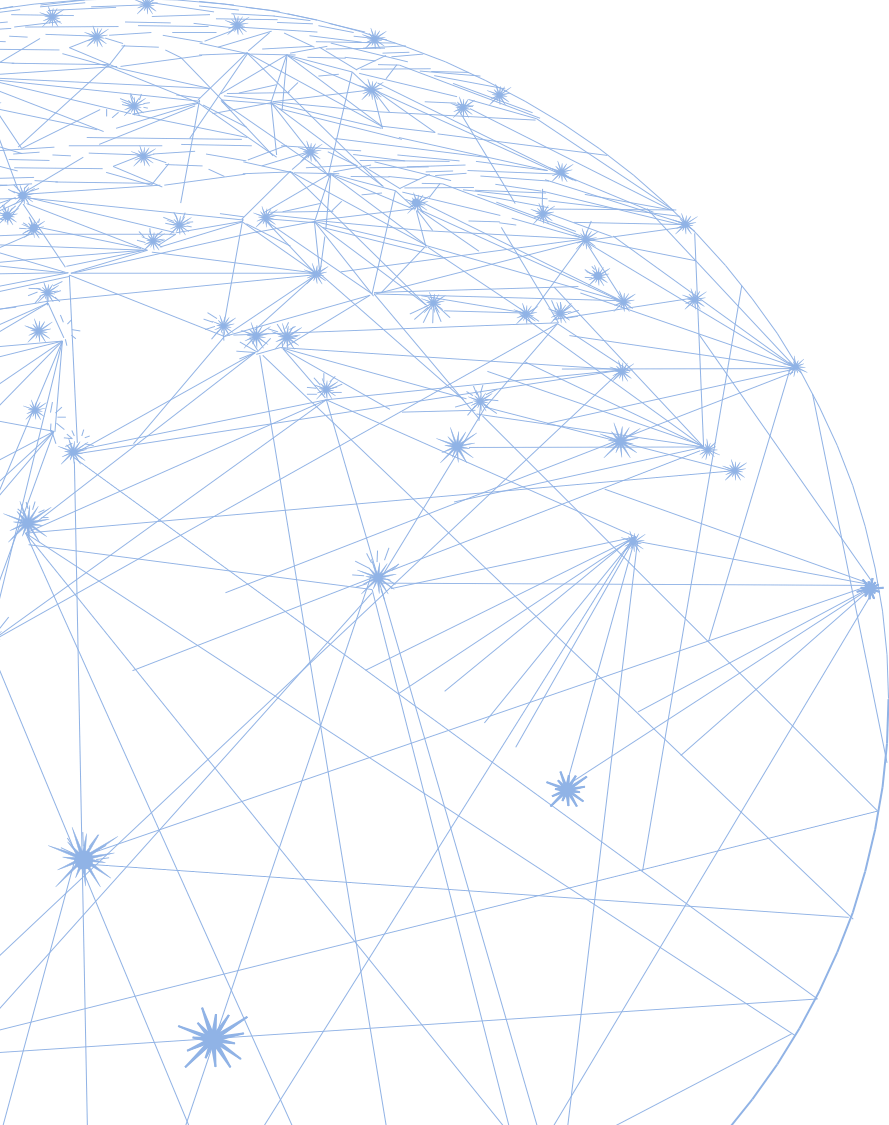 Решение задач с практическим содержанием с использованием компьютерной программы GeoGebra 
и без неё.
сайт: vasmirnov.ru 
эл. почта: v-a-smirnov@mail.ru
20.12.2024
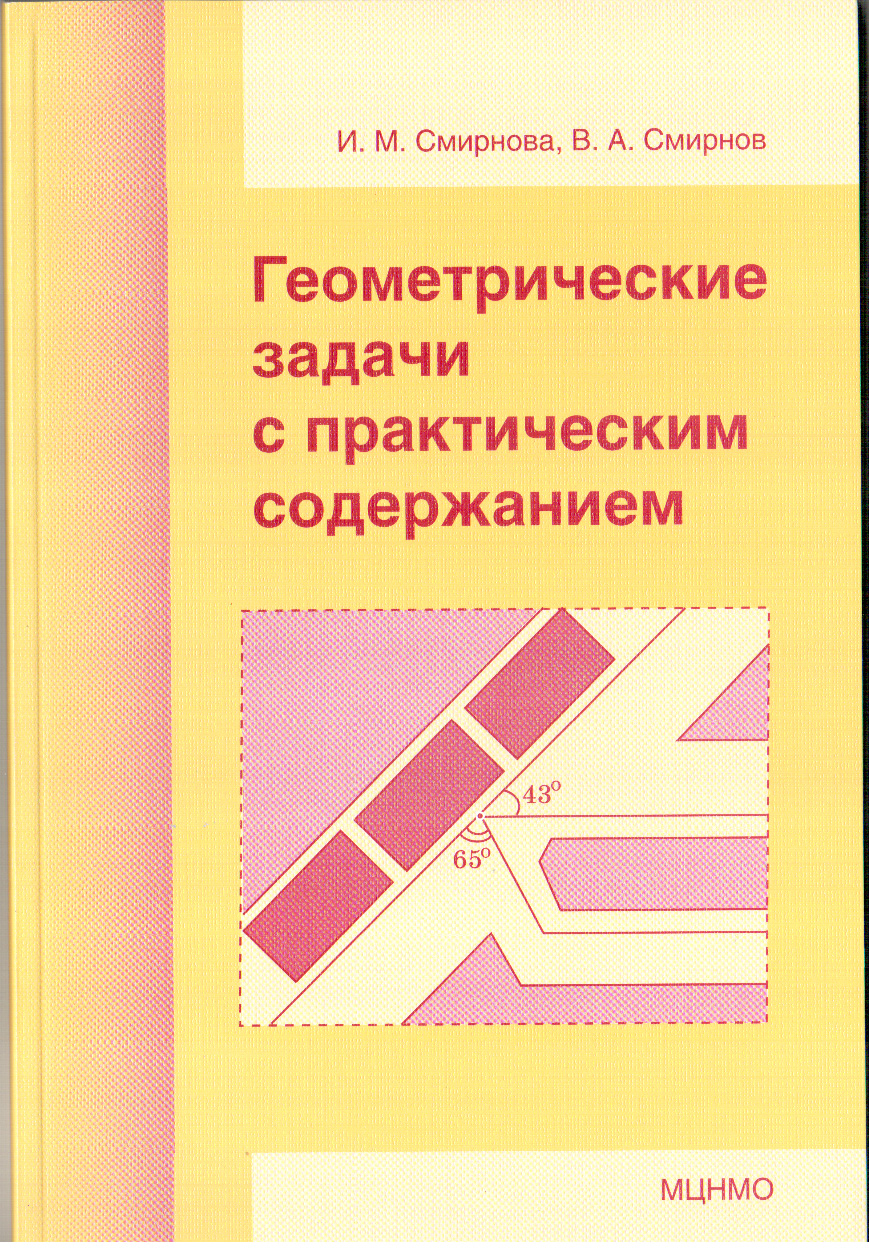 [Speaker Notes: В режиме слайдов ответы появляются после кликанья мышкой]
В последние годы всё большее распространение получает, так называемая, «экспериментальная математика», в которой для решения математических задач используется компьютерное моделирование и компьютерные эксперименты. 
	В докладе будут приведены задачи с практическим содержанием. математическое решение которых, оказывается довольно сложным. Использование же компьютерных программ может сделать их решение доступными и для учащихся основной школы. 
	В качестве компьютерной программы будет использоваться свободно распространяемая программа GeoGebra, которую можно скачать с официального сайта http://geogebra.org.
		Она позволяет моделировать и решать различные алгебраические и геометрические задачи, строить графики функций, находить наибольшие и наименьшие значения, пределы, производные интегралы, получать изображения плоских и пространственных фигур, проводить дополнительные построения, создавать анимацию рисунков, ставить геометрические опыты, проводить эксперименты.
[Speaker Notes: В режиме слайдов ответы появляются после кликанья мышкой]
На экране показано  рабочее окно программы GeoGebra.
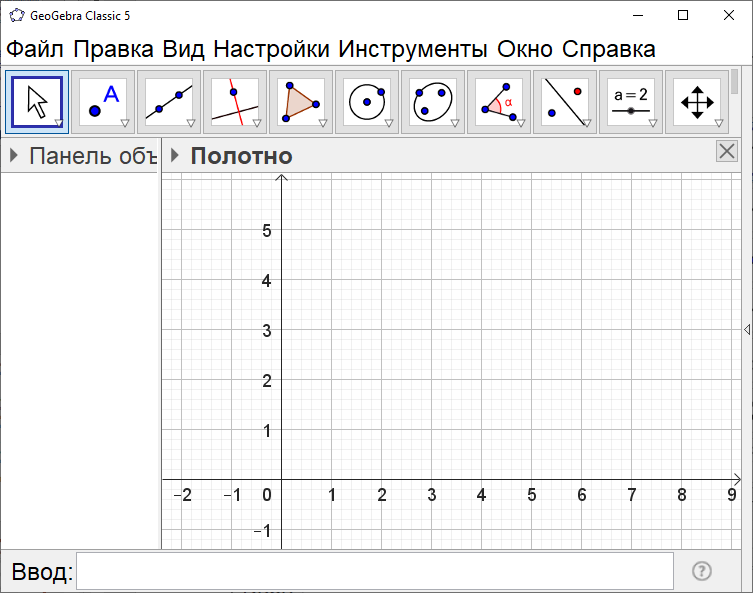 [Speaker Notes: В режиме слайдов ответы появляются после кликанья мышкой]
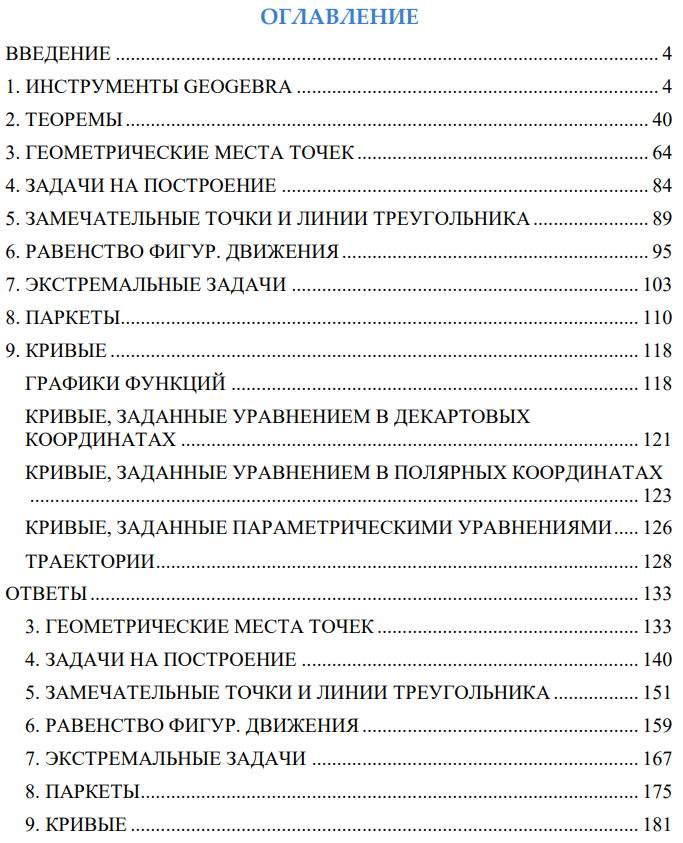 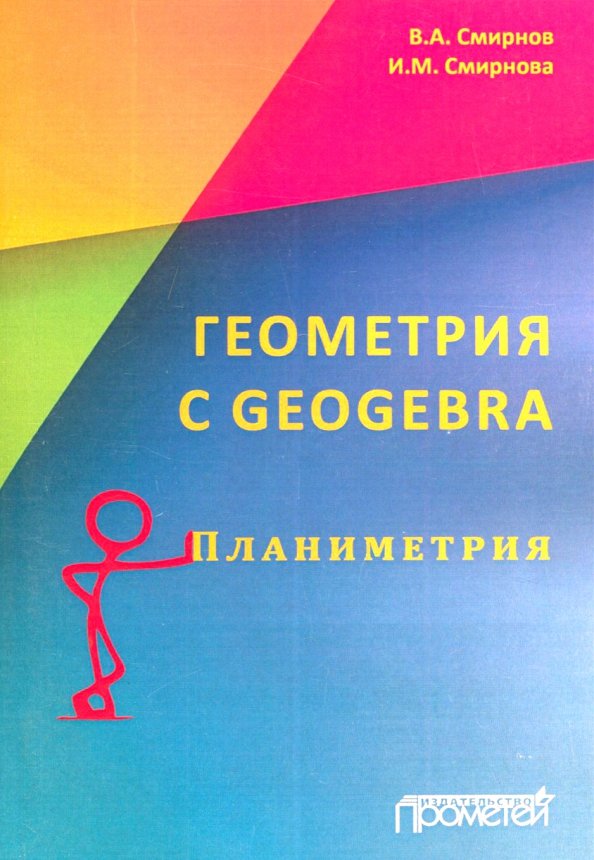 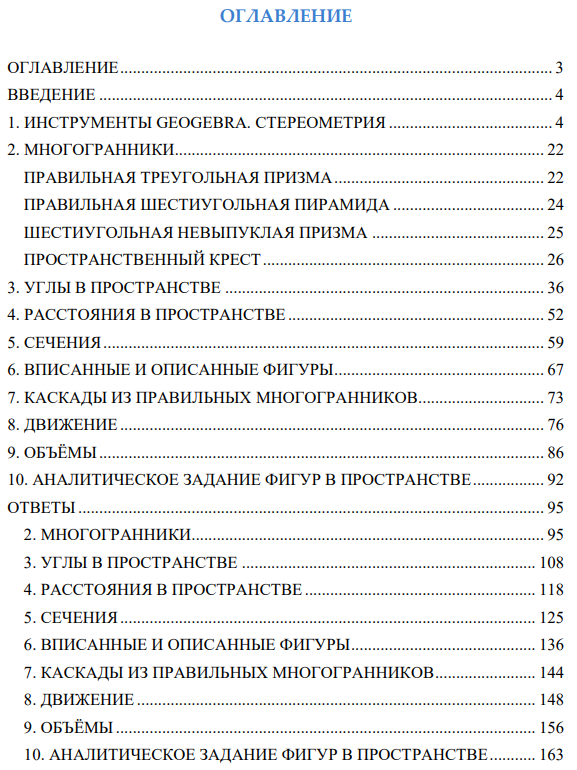 Авторский сайт: vasmirnov.ru
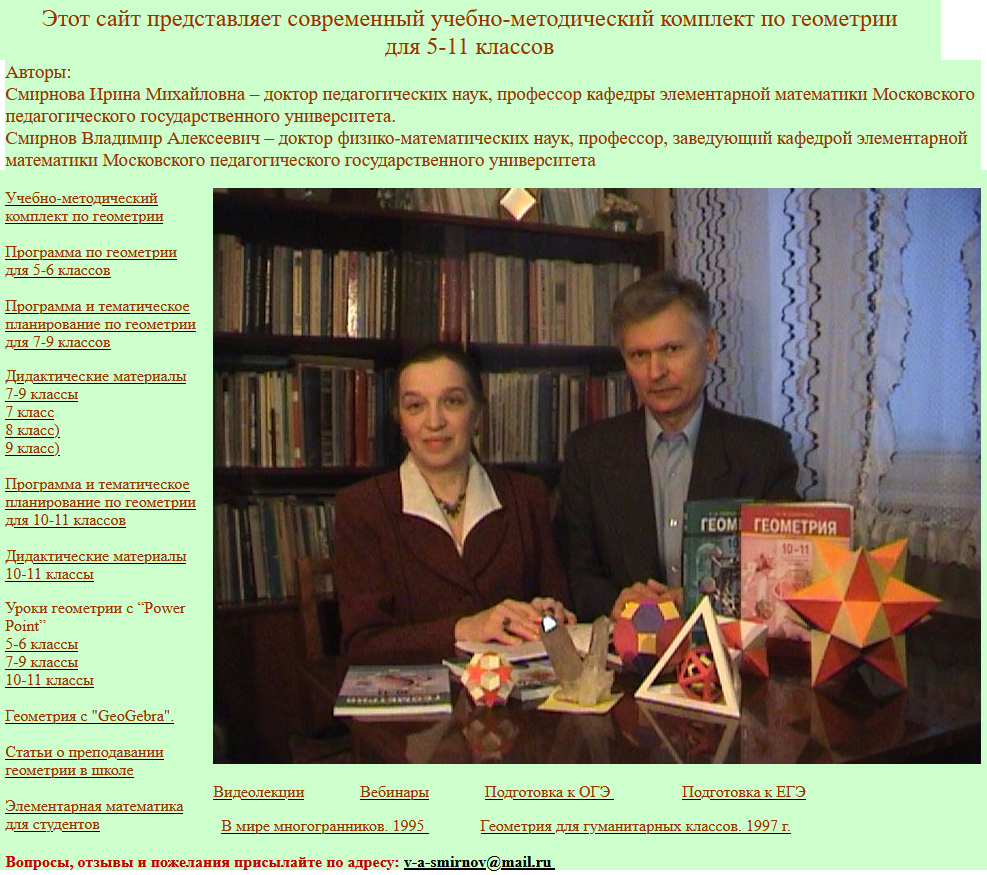 [Speaker Notes: В режиме слайдов ответы появляются после кликанья мышкой]
Задача  1. Расстояние между двумя портами A1, A2 на берегу моря равно 10 км. Из порта A1 отплыл корабль в направлении, составляющем 60о с направлением A1A2 со скоростью 15 км/ч. Из порта A2 в то же время отплыл корабль в направлении, составляющем 30о с направлением A2A1 со скоростью 20 км/ч. 
1. Выясните, произойдёт ли столкновение этих кораблей.
2. Найдите наименьшее расстояние, которое будет между этими кораблями.
3. Найдите угол к направлению A2A1, под которым должен идти второй корабль, чтобы, не меняя курса, встретиться с первым кораблём.
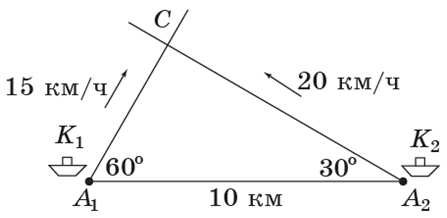 [Speaker Notes: В режиме слайдов ответы появляются после кликанья мышкой]
Математическое решение. 1. Рассмотрим треугольник A1A2C (рис. 1).
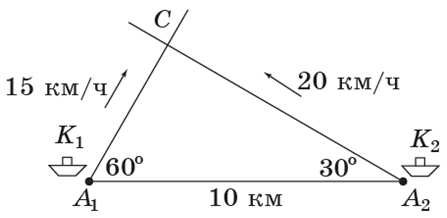 [Speaker Notes: В режиме слайдов ответы появляются после кликанья мышкой]
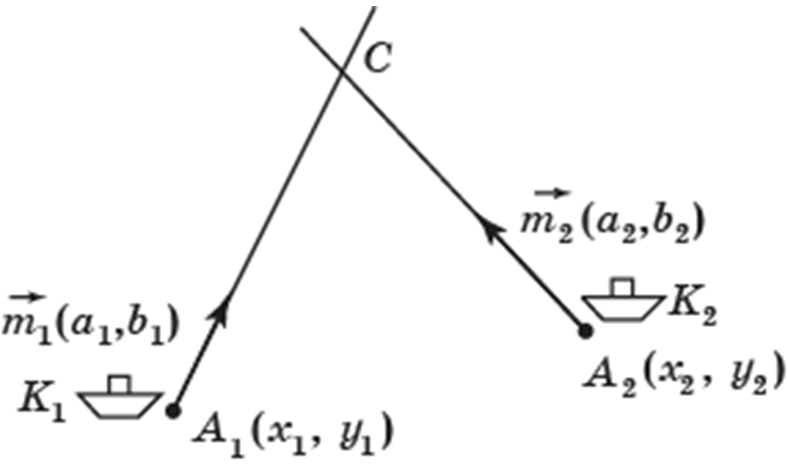 Воспользуемся заданием прямой с помощью параметрических уравнений.
[Speaker Notes: В режиме слайдов ответы появляются после кликанья мышкой]
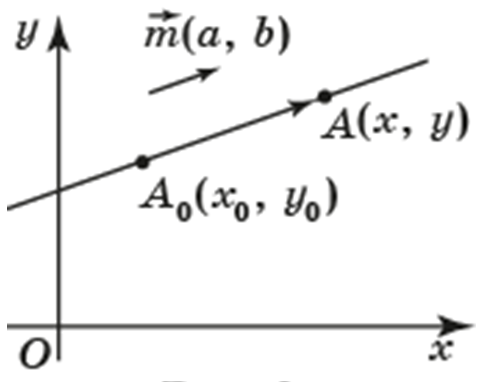 [Speaker Notes: В режиме слайдов ответы появляются после кликанья мышкой]
[Speaker Notes: В режиме слайдов ответы появляются после кликанья мышкой]
Искомое наименьшее расстояние между кораблями приближённо равно квадратному корню из 1,43, т. е. приближённо равно 1,2 км.
[Speaker Notes: В режиме слайдов ответы появляются после кликанья мышкой]
За время t ч первый корабль пройдёт 15t км, A1C = 15t. Для того чтобы второй корабль встретился с первым, нужно, чтобы A2C = 20t. Воспользуемся теоремой синусов, применённой к треугольнику A1A2C.
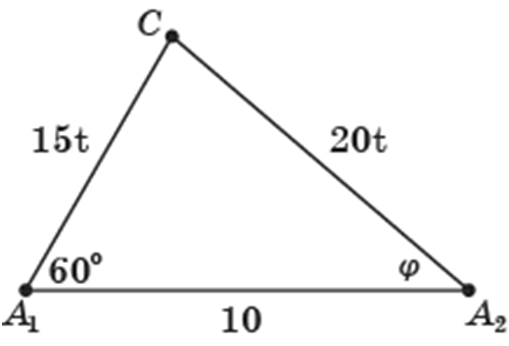 [Speaker Notes: В режиме слайдов ответы появляются после кликанья мышкой]
Найдём точки K1, K2 их пересечения соответственно с первой и второй прямыми. Они показывают место положения кораблей в момент времени t мин.
Меняя значение ползунка получим движение кораблей, которые в точку C придут в разное время. Следовательно, корабли не столкнутся.
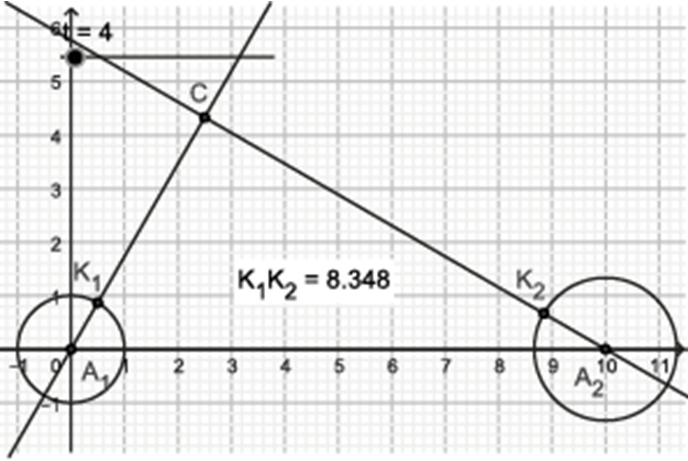 [Speaker Notes: В режиме слайдов ответы появляются после кликанья мышкой]
2. Найдём расстояние между точками K1, K2 в момент времени t.
	Меняя значение t ползунка, найдём наименьшее расстояние между K1 и K2. Оно примерно равно 1,2 км. Это соответствует расстоянию, найденному с помощью математического решения.
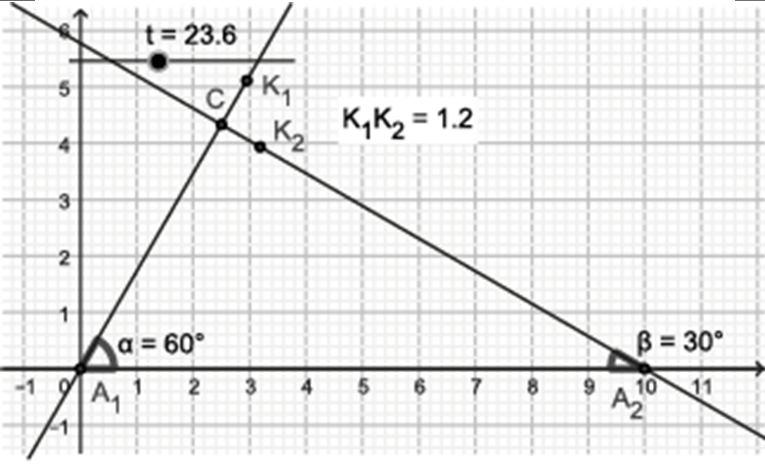 [Speaker Notes: В режиме слайдов ответы появляются после кликанья мышкой]
В окне «Текст» поставим галочку в строчке «LaTeX-формула».
Напишем: v_2=\frac{s_2\cdot 60}t =. 
В «Объектах» выберем пустую рамку. В ней напишем: 60s_2/t. Нажмём «ОК».
В результате на экране появится соответствующая надпись, показывающая скорость второго корабля, с которой он должен двигаться, чтобы встретиться с первым кораблём.
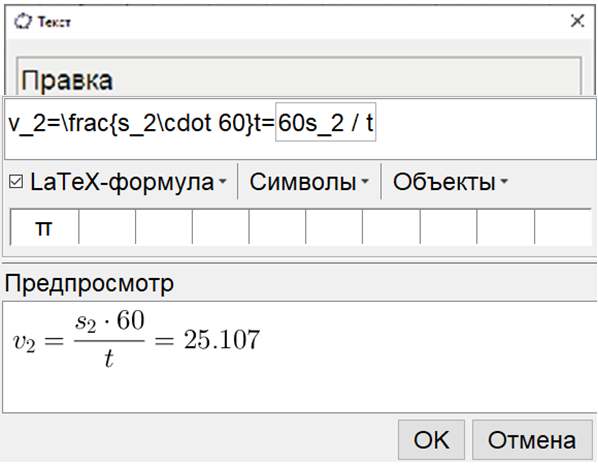 [Speaker Notes: В режиме слайдов ответы появляются после кликанья мышкой]
Меняя значение t ползунка, найдём угол K1A2A1, при котором скорость второго корабля приближённо равна 20 км/ч. Он примерно равен 40,5о.
	Это соответствует углу, найденному с помощью математического решения.
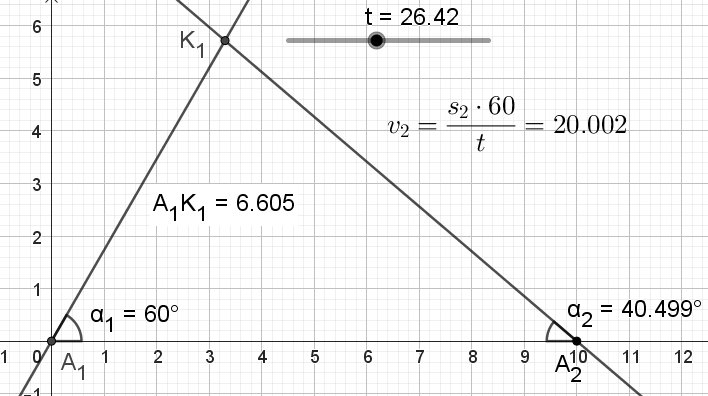 [Speaker Notes: В режиме слайдов ответы появляются после кликанья мышкой]
Задача 2. Ширина участка реки с параллельными берегами равна 1 км. Расстояние между двумя пунктами A1, A2 на одном берегу равно 1 км. Из пункта A1 выходит катер K1 в направлении противоположного берега со скоростью v1 = 10 км/ч. Из пункта A2 в то же время на перехват первому катеру выходит катер K2 со скоростью v2 = 15 км/ч. 
1. Сможет ли первый катер достичь противоположного берега так, чтобы второй катер его не перехватил?
2. Какую наименьшую скорость должен иметь второй катер, чтобы он мог перехватить первый катер при любом его направлении движения?
3. Найдите максимальное расстояние между пунктами A1 и A2, при котором катер, выходящий из пункта A2, может перехватить катер, выходящий из пункта A1­, вне зависимости от направления его движения.
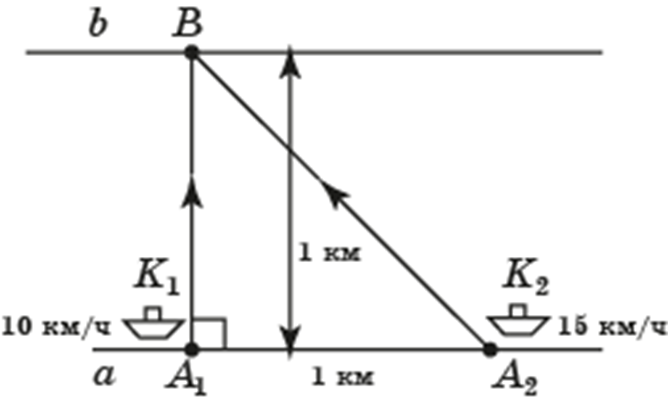 [Speaker Notes: В режиме слайдов ответы появляются после кликанья мышкой]
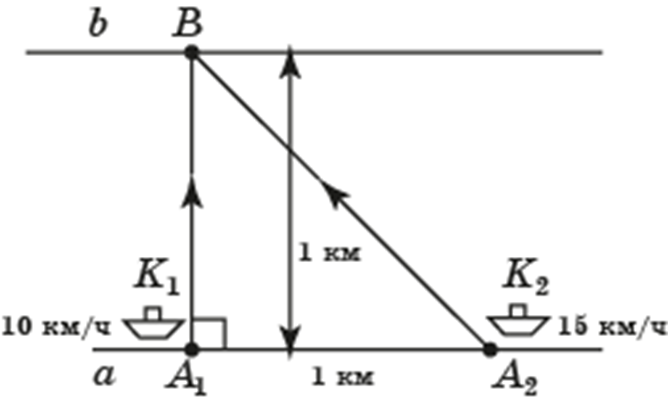 [Speaker Notes: В режиме слайдов ответы появляются после кликанья мышкой]
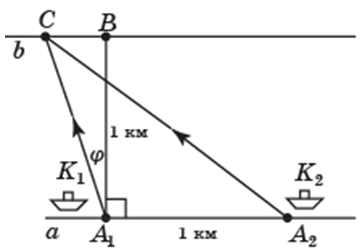 [Speaker Notes: В режиме слайдов ответы появляются после кликанья мышкой]
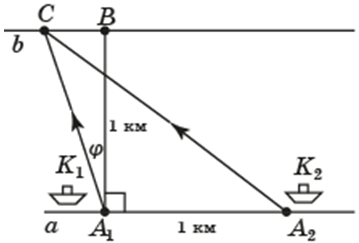 [Speaker Notes: В режиме слайдов ответы появляются после кликанья мышкой]
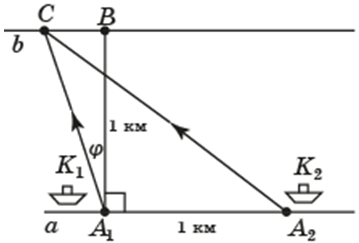 [Speaker Notes: В режиме слайдов ответы появляются после кликанья мышкой]
[Speaker Notes: В режиме слайдов ответы появляются после кликанья мышкой]
[Speaker Notes: В режиме слайдов ответы появляются после кликанья мышкой]
[Speaker Notes: В режиме слайдов ответы появляются после кликанья мышкой]
[Speaker Notes: В режиме слайдов ответы появляются после кликанья мышкой]
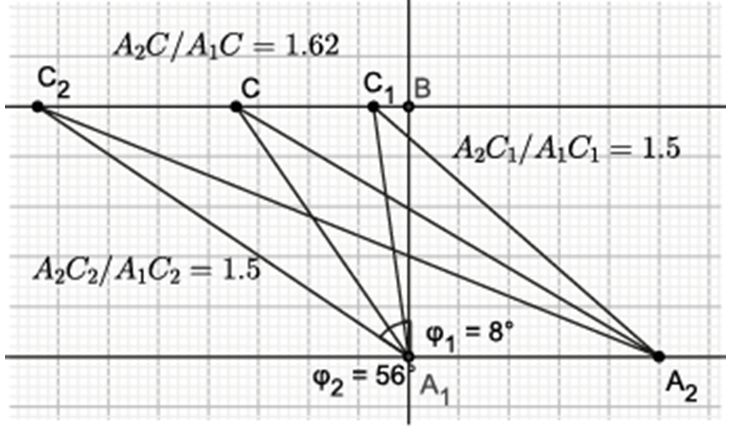 [Speaker Notes: В режиме слайдов ответы появляются после кликанья мышкой]
2. Отметим точки A1(0, 0) и A2(1, 0).
Проведём две прямые, заданные уравнениями y = 0, y = 1.
Через точку A1 проведём прямую, перпендикулярную первой прямой.
Найдём точку B её пересечения со второй прямой.
Отметим точку C на второй прямой.
Проведём отрезки A1C, A2C.
Обозначим эти отрезки соответственно  s1, s2. 
	Выберем инструмент «Текст». В открывшемся окне поставим галочку в строчке «LaTeX-формула». Напишем: v=\frac{10A_2C}{A_1C}=. После этого в «Объектах» выберем пустую рамку. В ней напишем: 10s_2/s_1.
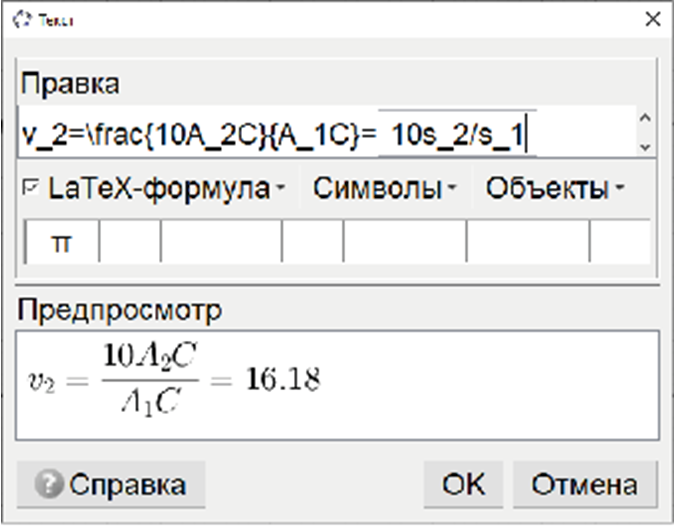 [Speaker Notes: В режиме слайдов ответы появляются после кликанья мышкой]
Нажмём «ОК». В результате на экране появится соответствующая надпись, показывающая скорость второго корабля, с которой он должен двигаться, чтобы встретиться с первым кораблём.
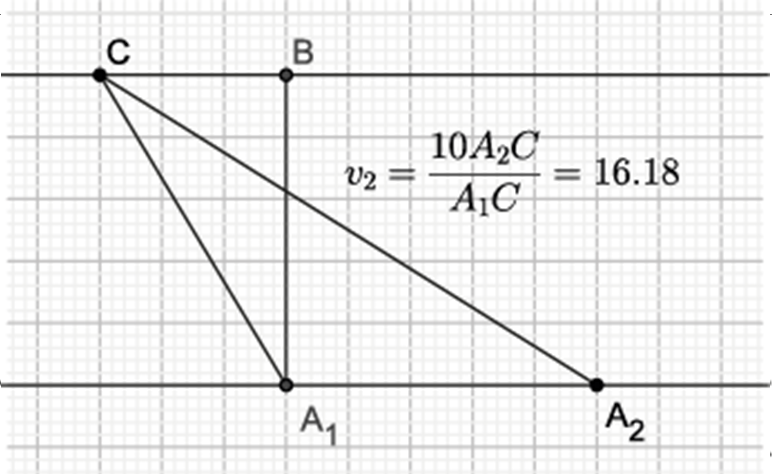 Меняя положение точки C, найдём такое, при котором скорость v2 наибольшая. Она примерно равна 16,18 км/ч. Это совпадает с приближённым значением скорости, найденным с помощью математического решения.
[Speaker Notes: В режиме слайдов ответы появляются после кликанья мышкой]
3. Для подтверждения ответа, полученного при математическом решении, в качестве координат точки A2 напишем (5/6, 0). Перемещая точку C по прямой b, убеждаемся, что скорость v2 не будет превосходить 15 км/ч.
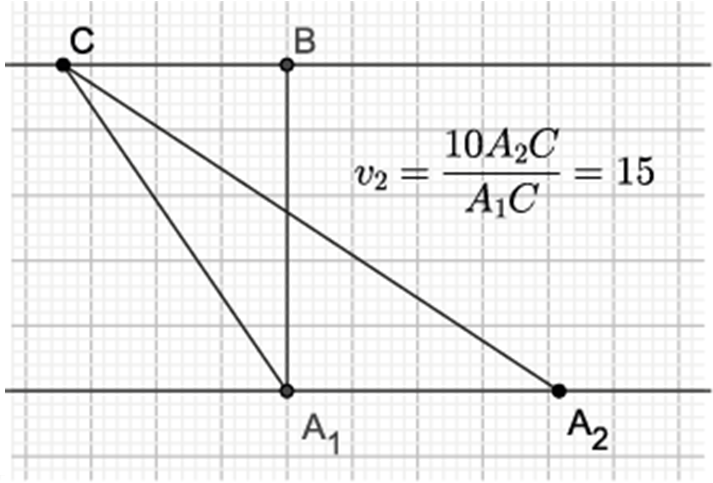 [Speaker Notes: В режиме слайдов ответы появляются после кликанья мышкой]
Задача 3. Рассмотрим легковой автомобиль, у которого: радиус R колёс равен 32 см; расстояние l между центрами передних и задних колёс равно 253 см; расстояние d между нижним краем кузова и дорогой 14 см (рис. 1).
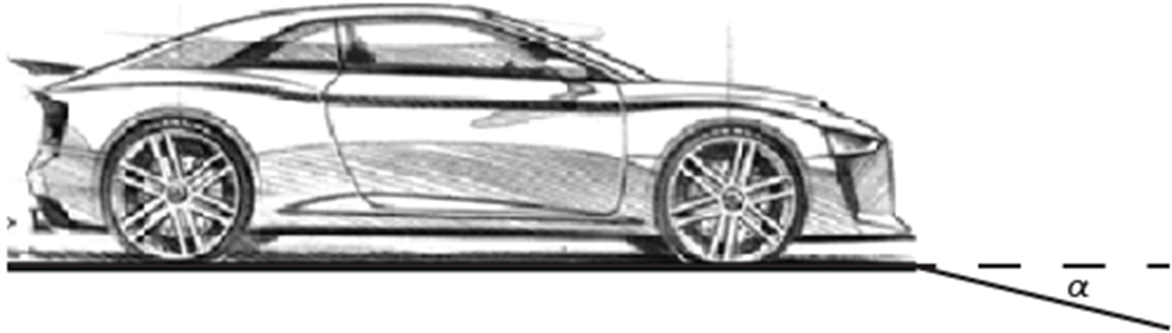 [Speaker Notes: В режиме слайдов ответы появляются после кликанья мышкой]
Решение. Обозначим D точку пересечения прямых, проходящих через точки O1 и O2, параллельные прямым соответственно AC и BC. Из точки D опустим перпендикуляр DG на прямую O1O2. Через точку H2 проведём прямую, перпендикулярную прямой O1O2. Обозначим E её точку пересечения с прямой O2D.
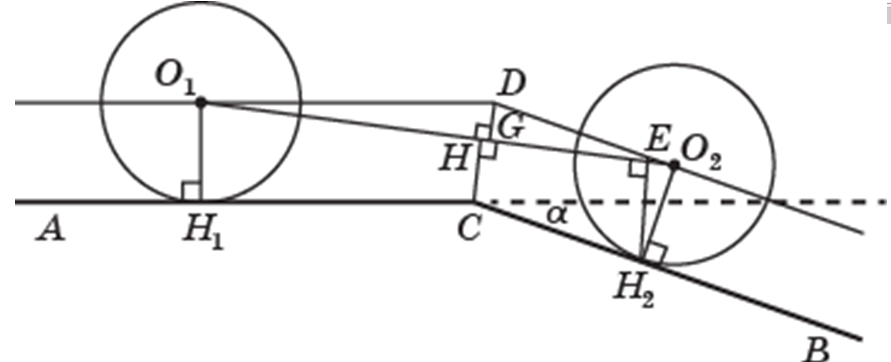 [Speaker Notes: В режиме слайдов ответы появляются после кликанья мышкой]
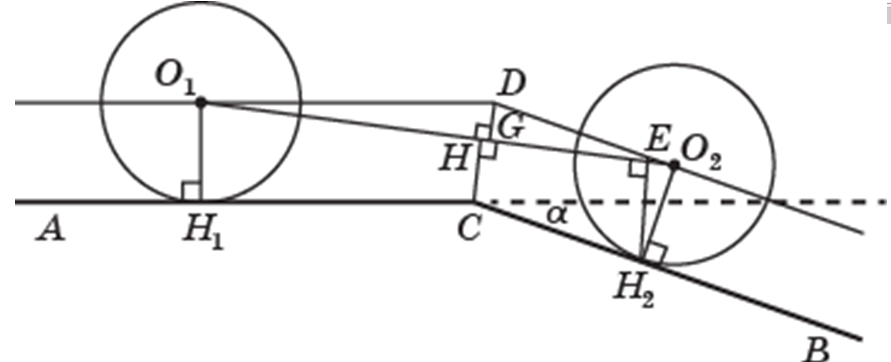 [Speaker Notes: В режиме слайдов ответы появляются после кликанья мышкой]
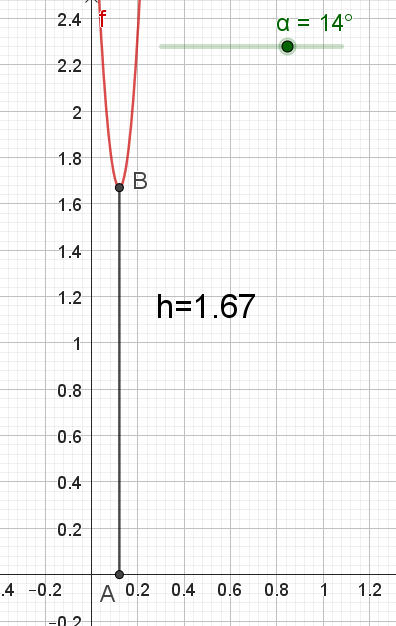 [Speaker Notes: В режиме слайдов ответы появляются после кликанья мышкой]
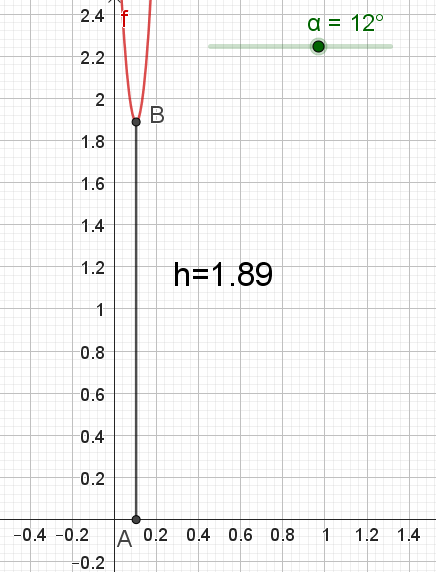 [Speaker Notes: В режиме слайдов ответы появляются после кликанья мышкой]
[Speaker Notes: В режиме слайдов ответы появляются после кликанья мышкой]
На рисунке показан результат этих действий.
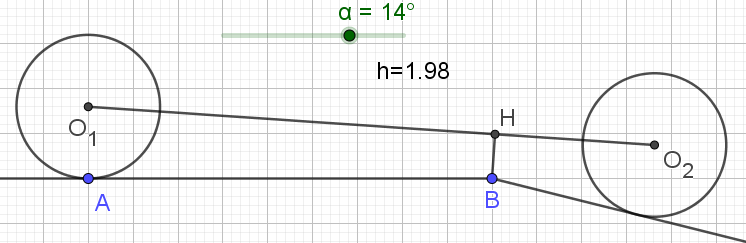 Изменяя положение точки A, можно найти приближённое наименьшее значение расстояния h. Оно равно 1,67, что меньше 1,8. Следовательно, машина заденет кузовом покрытие дороги.
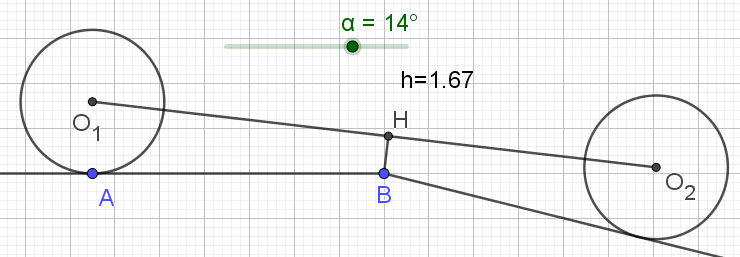 [Speaker Notes: В режиме слайдов ответы появляются после кликанья мышкой]
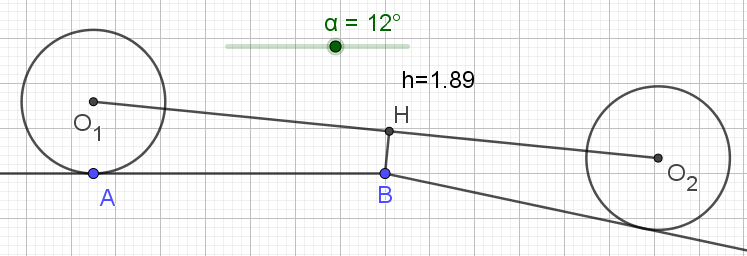 [Speaker Notes: В режиме слайдов ответы появляются после кликанья мышкой]
Задача 4. Какой из городов ближе к Москве –  Анадырь или Владивосток?
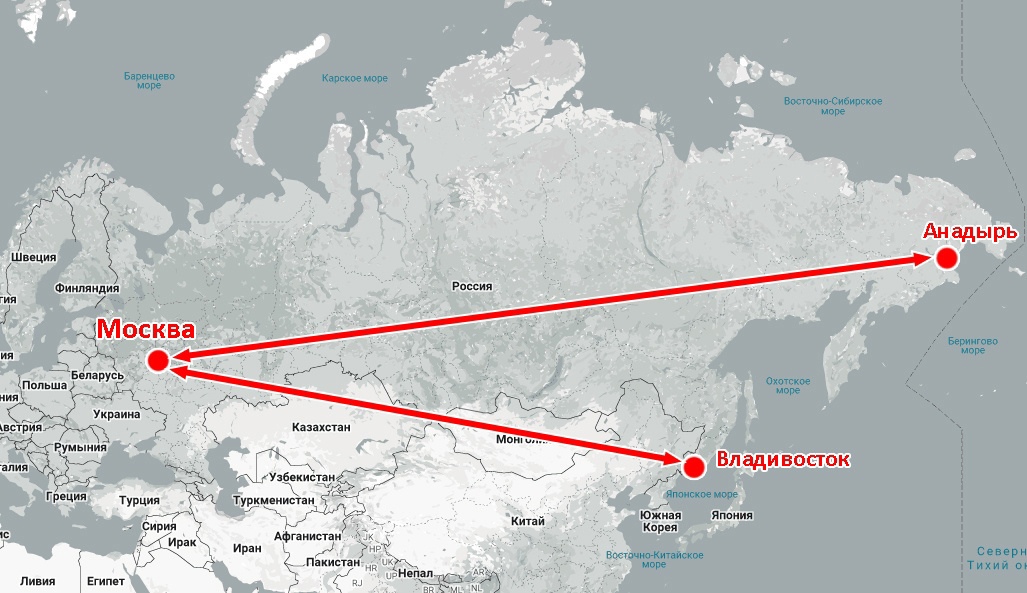 [Speaker Notes: В режиме слайдов ответы появляются после кликанья мышкой]
Найдите кратчайшее расстояние между двумя пунктами м заданными координатами на поверхности Земли, считая длины больших окружностей на поверхности Земли равными 40 000 км.
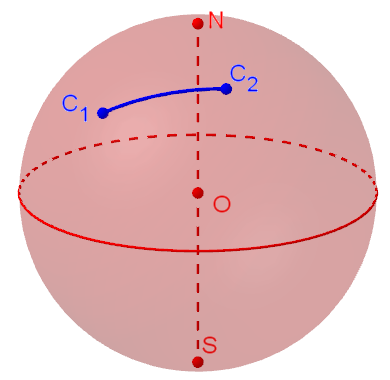 [Speaker Notes: В режиме слайдов ответы появляются после кликанья мышкой]
Через точку N проведём касательные c’, c’’ к сферическим прямым соответственно C1A1, C2A2. Обозначим C’, C’’ их точки пересечения с лучами соответственно OC1, OC2.
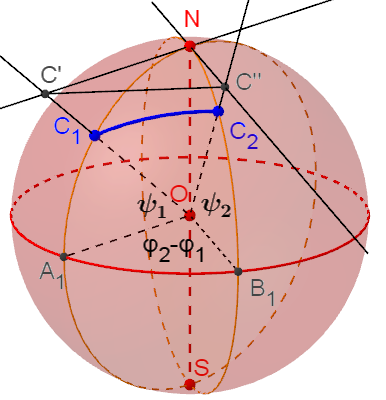 [Speaker Notes: В режиме слайдов ответы появляются после кликанья мышкой]
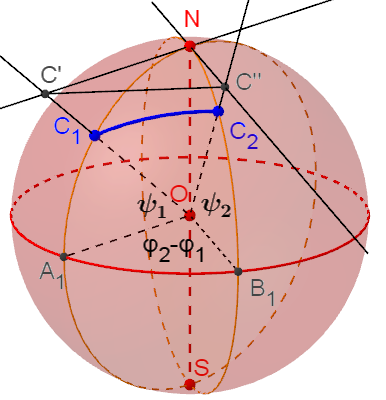 [Speaker Notes: В режиме слайдов ответы появляются после кликанья мышкой]
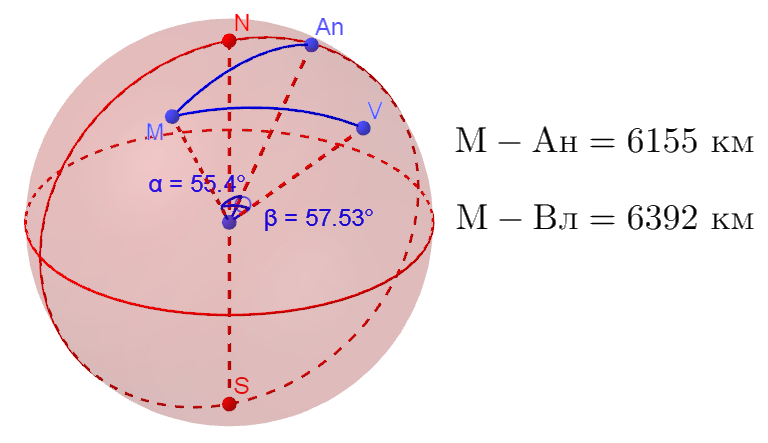 [Speaker Notes: В режиме слайдов ответы появляются после кликанья мышкой]
Кратчайшие пути между Москвой и Анадырем, Москвой и Владивостоком на карте.
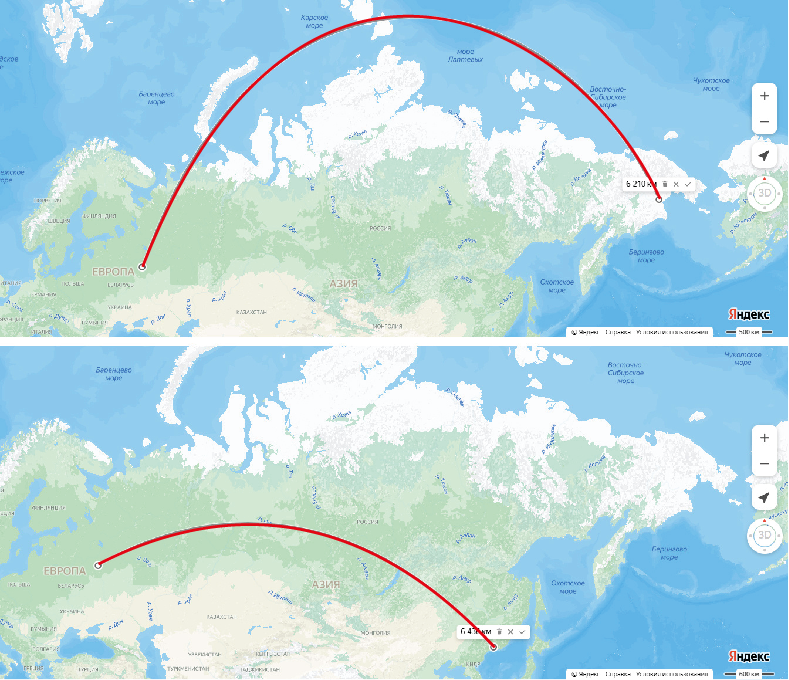 [Speaker Notes: В режиме слайдов ответы появляются после кликанья мышкой]
Задача 5 (об автобусной остановке). Населённые пункты A и B расположены по одну сторону от прямолинейного участка шоссе c. Требуется построить на шоссе автобусную остановку C и проложить от неё дорожки до населённых пунктов. Расстояния AA’ и BB’ от населённых пунктов до шоссе равно соответственно 2 км и 1 км. Расстояние между точками A’ и B’ равно 4 км.
	Укажите расположение остановки, при котором суммарная длина дорожек наименьшая. Найдите эту суммарную длину.
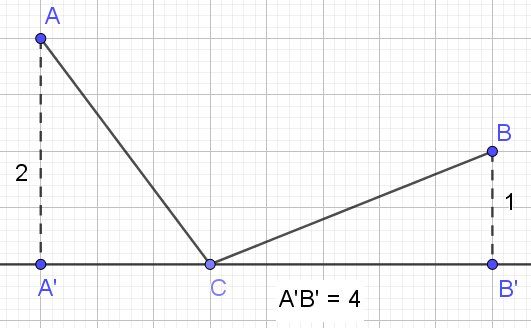 [Speaker Notes: В режиме слайдов ответы появляются после кликанья мышкой]
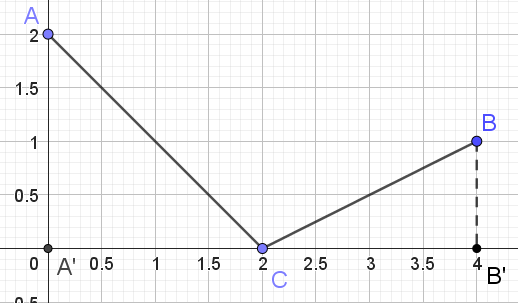 [Speaker Notes: В режиме слайдов ответы появляются после кликанья мышкой]
Решение с помощью GeoGebra. Проведём прямую c.
	Отметим на ней точки A’, B’, расстояние между которыми равно 4. 
	Через эти точки проведём прямые, перпендикулярные прямой c. 
	Отметим на них точки A, B, для которых AA’ = 2, BB’  = 1.
	Отметим точку C на прямой c.
	Проведём отрезки AC и BC.
	 Выберем инструмент «Текст». В открывшемся окне поставим галочку в строчке «LaTeX-формула». Напишем: AC+BC=. После этого в «Объектах» выберем пустую рамку. В ней напишем: h+i . 
	В результате на экране появится надпись AC + BC = 5,193.
	Перемещая точку C по прямой c, найдём положение, при котором сумма AC + BC наименьшая.
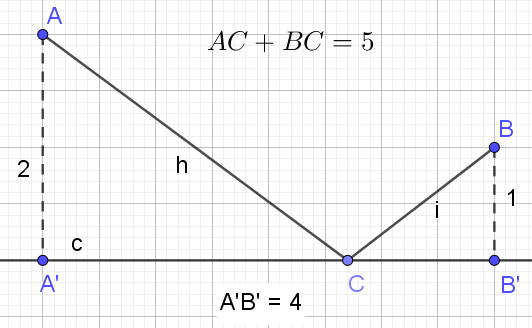 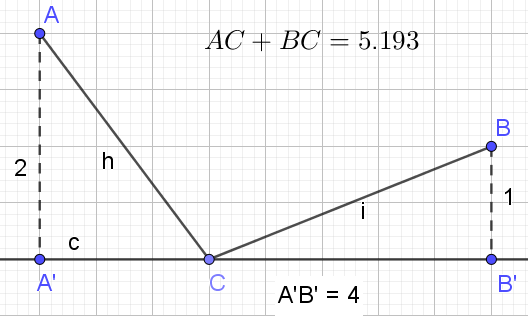 [Speaker Notes: В режиме слайдов ответы появляются после кликанья мышкой]
Геометрическое решение. Обозначим B1 точку, симметричную точке B относительно прямой c. Тогда для любой точки C прямой c будут равны отрезки BC и B1C. Следовательно, будут равны суммы AC + BC и AC + B1C. Вторая сумма будет наименьшей, если точка C принадлежит прямой AB1. Искомой точкой D, для которой сумма AD + BD наименьшая, является точка пересечения прямых c и AB1. Эта наименьшая сумма равна 5.
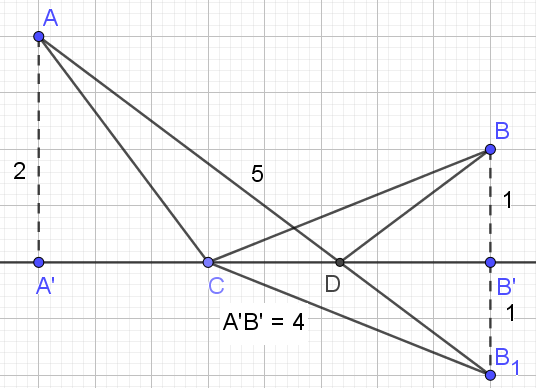 [Speaker Notes: В режиме слайдов ответы появляются после кликанья мышкой]
Задача 6 (о колодце). Три соседа по дачным участкам решили вырыть общий колодец и проложить от него дорожки к своим домикам. Где нужно расположить колодец, чтобы суммарная длина дорожек была наименьшей?
	Рассмотрите случай, когда AB = 60 м, AC = BC = 50 м.
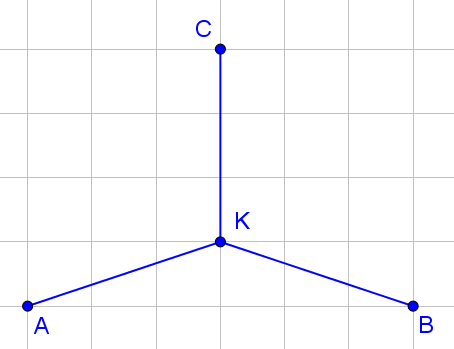 [Speaker Notes: В режиме слайдов ответы появляются после кликанья мышкой]
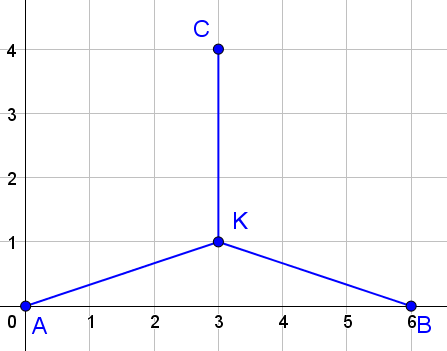 [Speaker Notes: В режиме слайдов ответы появляются после кликанья мышкой]
Решение с GeoGebra. Отметим точки A, B, C, K. Проведём отрезки f = AK, g = BK, h = CK. Выберем инструмент «Текст». В открывшемся окне поставим галочку в строчке «LaTeX-формула». Напишем: AK+BK+CK=. В «Объектах» выберем пустую рамку. В ней напишем: f + g + h. На экране появится надпись, показывающая значение суммы AK + BK + CK. Меняя положение точки K, можно найти такое положение, при котором данная сумма является наименьшей.
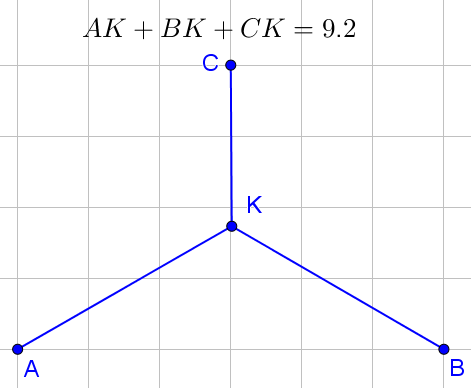 [Speaker Notes: В режиме слайдов ответы появляются после кликанья мышкой]
Геометрическое решение. В общем случае повернём  отрезки AK, BK, CK вокруг вершины C на угол 60о. При этом точка A перейдёт в точку A’, точка B – в точку B’, точка K – в точку K’. Треугольник CKK’ – равносторонний, следовательно CK = KK’.
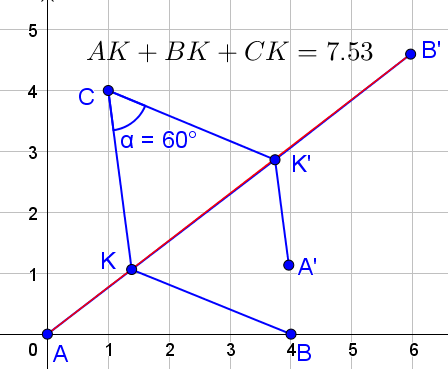 Сумма расстояний AK + BK + CK равна длине ломаной AKK’B’, длина которой будет наименьшей, если точки A, K, K’, B’ принадлежат одной прямой. Это будет, если углы AKC и BKC равны 120о.
[Speaker Notes: В режиме слайдов ответы появляются после кликанья мышкой]
Полученная точка называется точкой Торричелли треугольника ABC. Из неё стороны этого треугольника видны под углом 120о, т. е. углы ATB, ATC и BTC равны 120о.
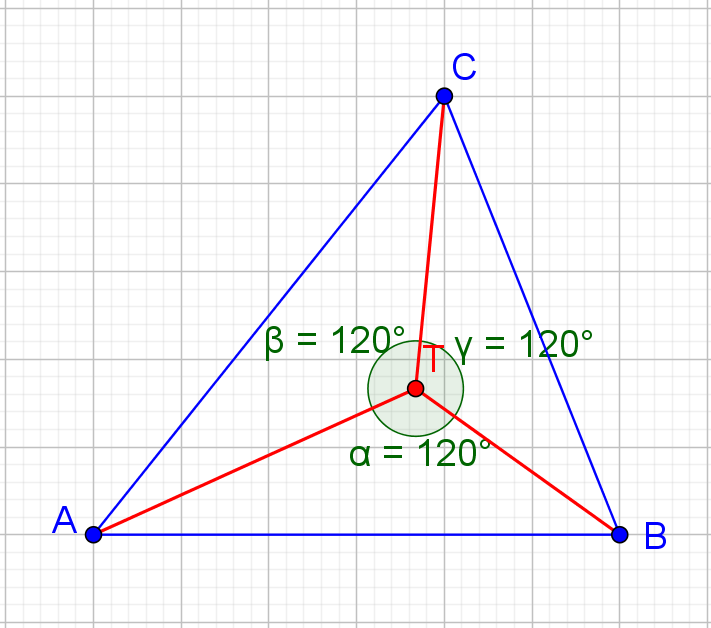 [Speaker Notes: В режиме слайдов ответы появляются после кликанья мышкой]
Рассмотрим случай, когда AB = a, AC = BC, высота CD = h.
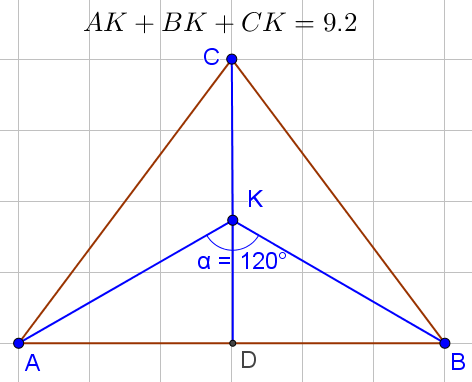 [Speaker Notes: В режиме слайдов ответы появляются после кликанья мышкой]